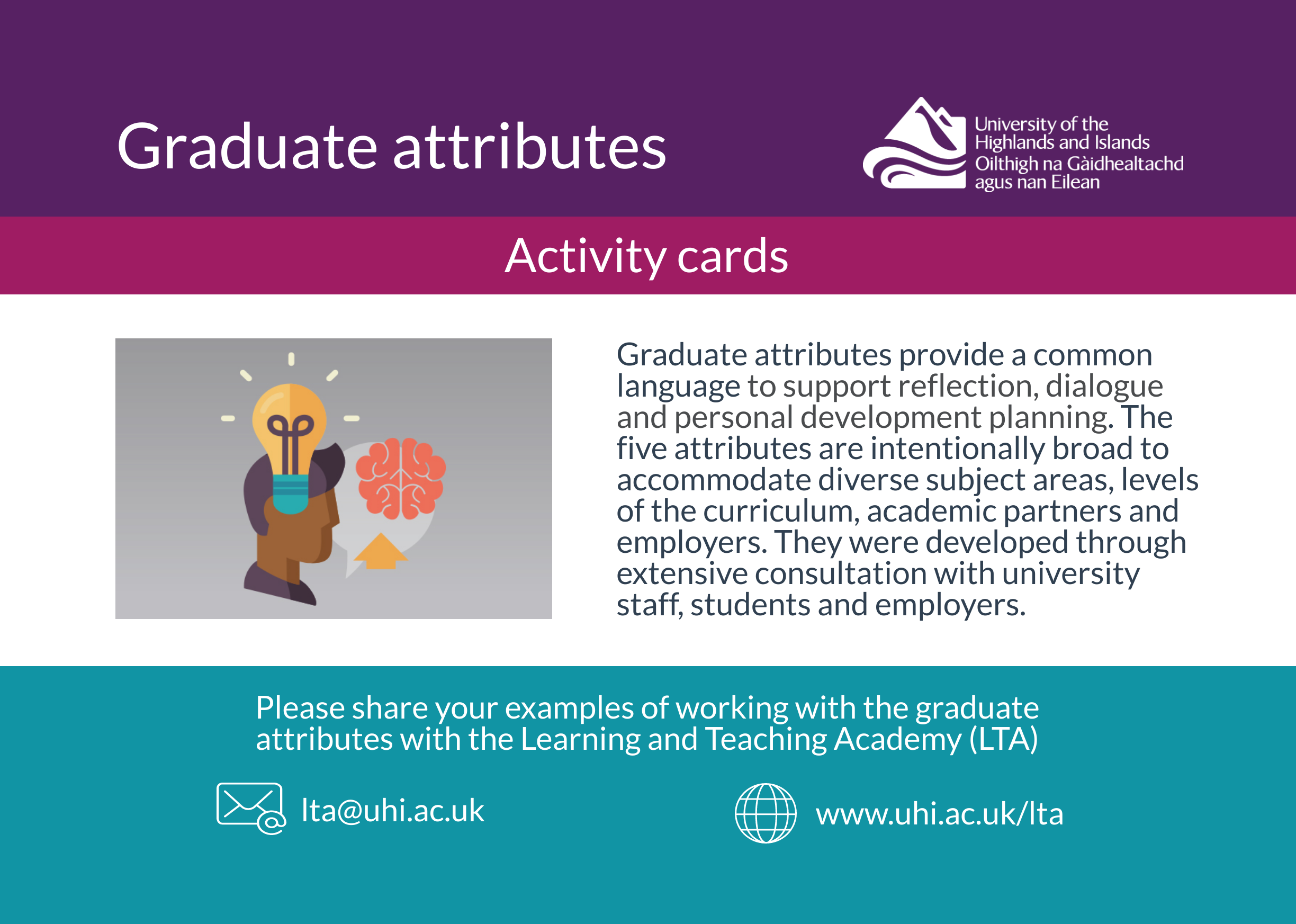 Graduate Attributes activity card set © 2021 by Ann Tilbury, University of the Highlands and Islands is licensed under CC BY 4.0
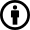 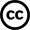 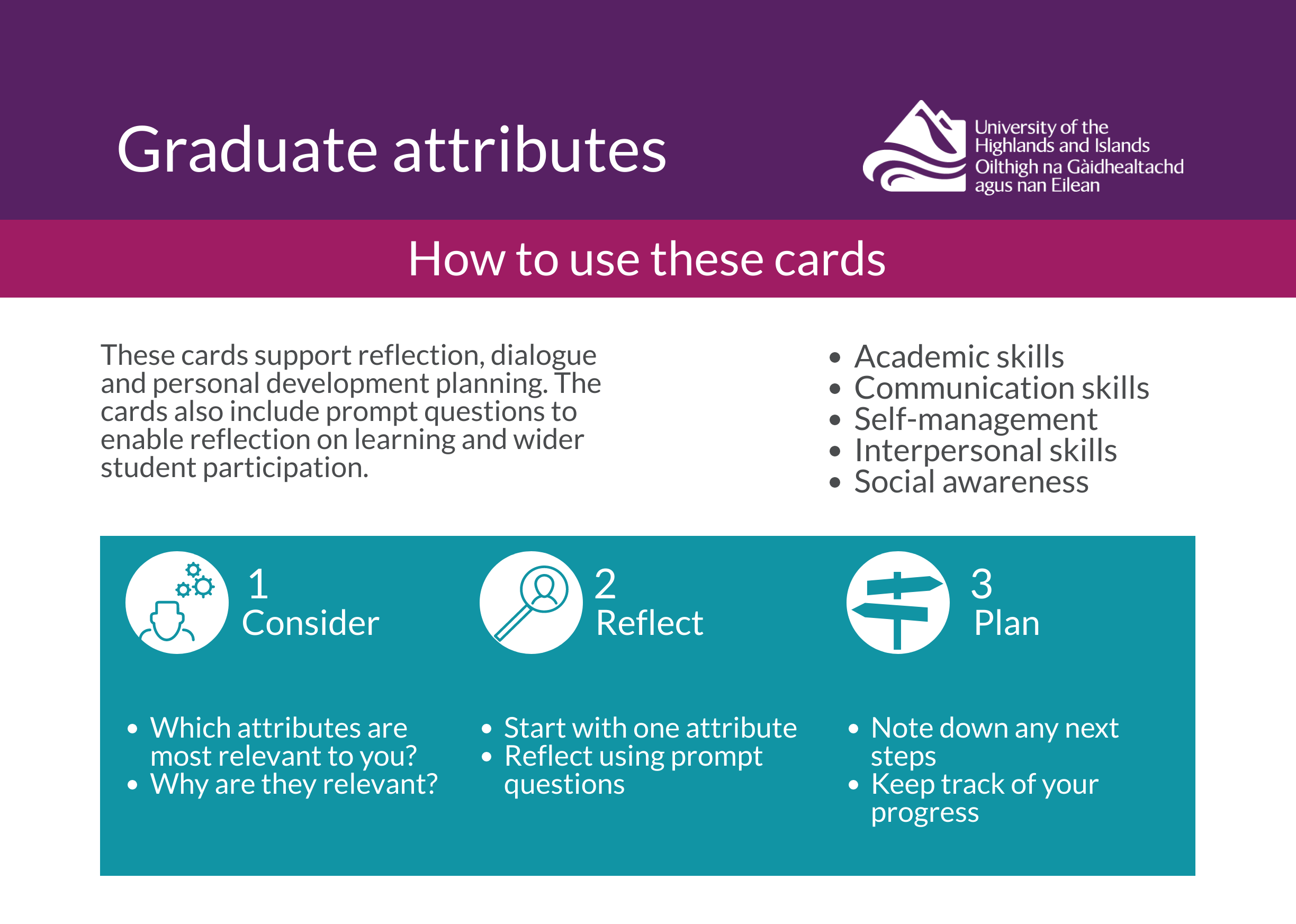 Graduate Attributes activity card set © 2021 by Ann Tilbury, University of the Highlands and Islands is licensed under CC BY 4.0
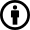 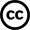 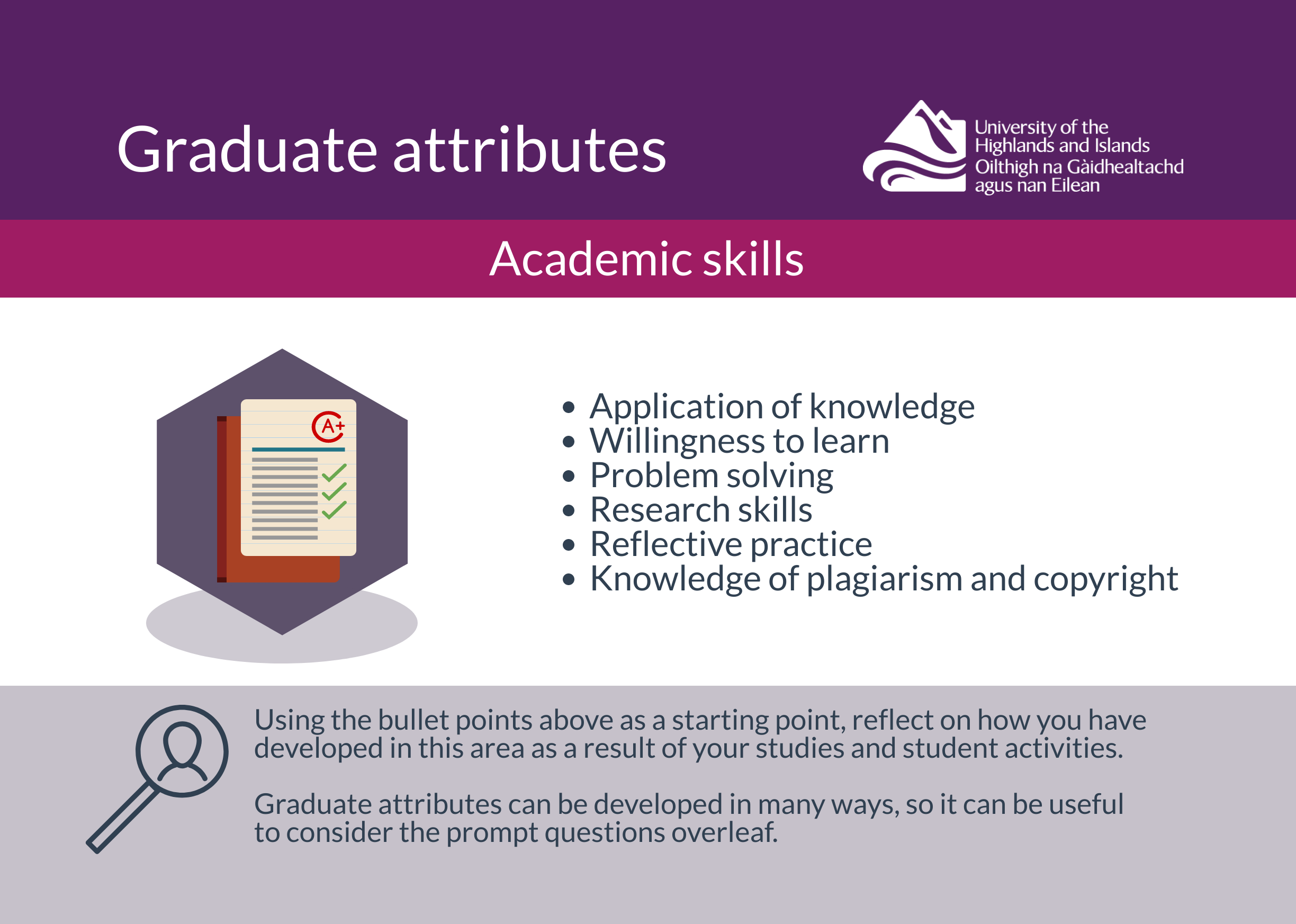 Graduate Attributes activity card set © 2021 by Ann Tilbury, University of the Highlands and Islands is licensed under CC BY 4.0
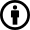 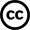 Reflect: How have I developed this attribute through studies and student activities?
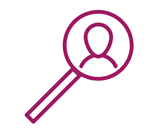 Evidence: What specific examples do I have that show my ability in this area?
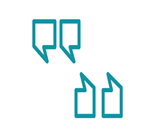 Plan: How might I develop this attribute further?
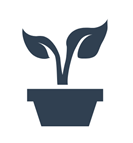 Graduate Attributes activity card set © 2021 by Ann Tilbury, University of the Highlands and Islands is licensed under CC BY 4.0
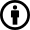 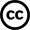 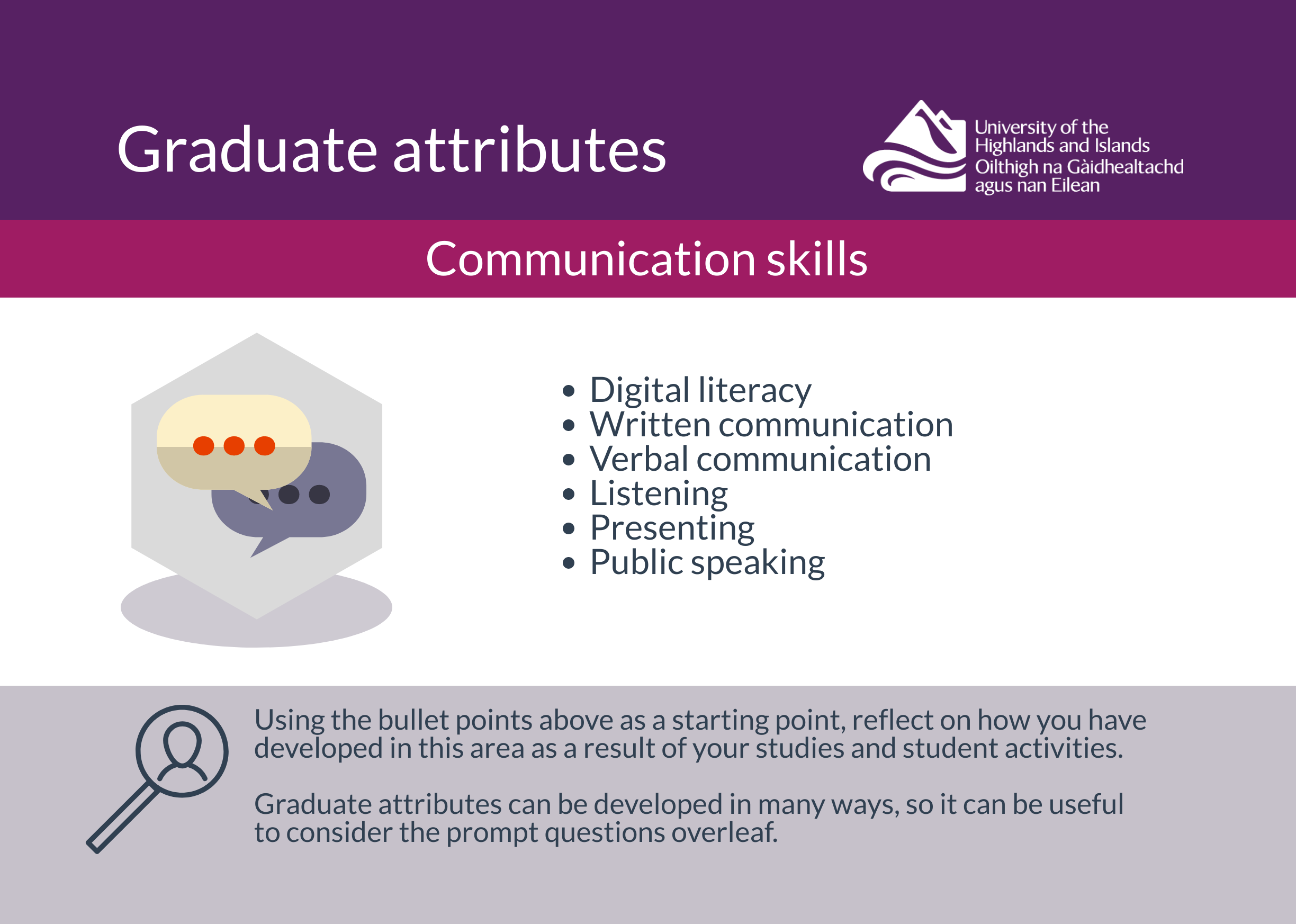 Graduate Attributes activity card set © 2021 by Ann Tilbury, University of the Highlands and Islands is licensed under CC BY 4.0
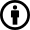 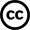 Reflect: How have I developed this attribute through studies and student activities?
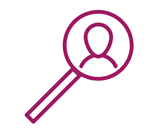 Evidence: What specific examples do I have that show my ability in this area?
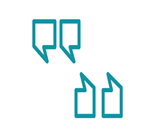 Plan: How might I develop this attribute further?
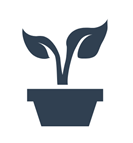 Graduate Attributes activity card set © 2021 by Ann Tilbury, University of the Highlands and Islands is licensed under CC BY 4.0
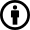 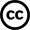 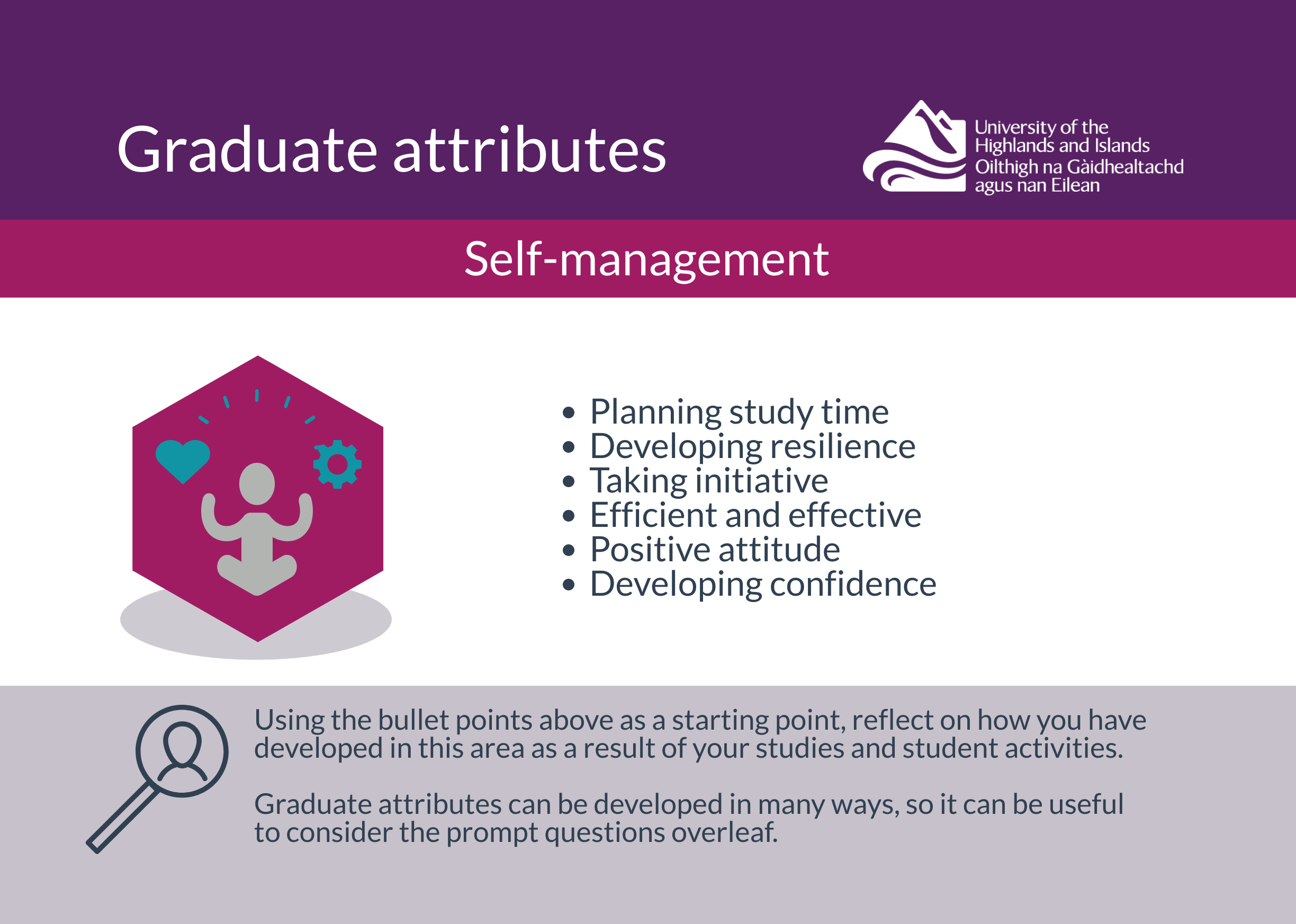 Graduate Attributes activity card set © 2021 by Ann Tilbury, University of the Highlands and Islands is licensed under CC BY 4.0
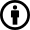 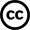 Reflect: How have I developed this attribute through studies and student activities?
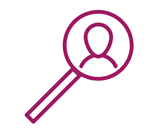 Evidence: What specific examples do I have that show my ability in this area?
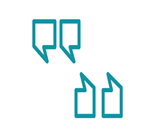 Plan: How might I develop this attribute further?
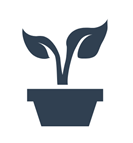 Graduate Attributes activity card set © 2021 by Ann Tilbury, University of the Highlands and Islands is licensed under CC BY 4.0
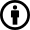 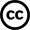 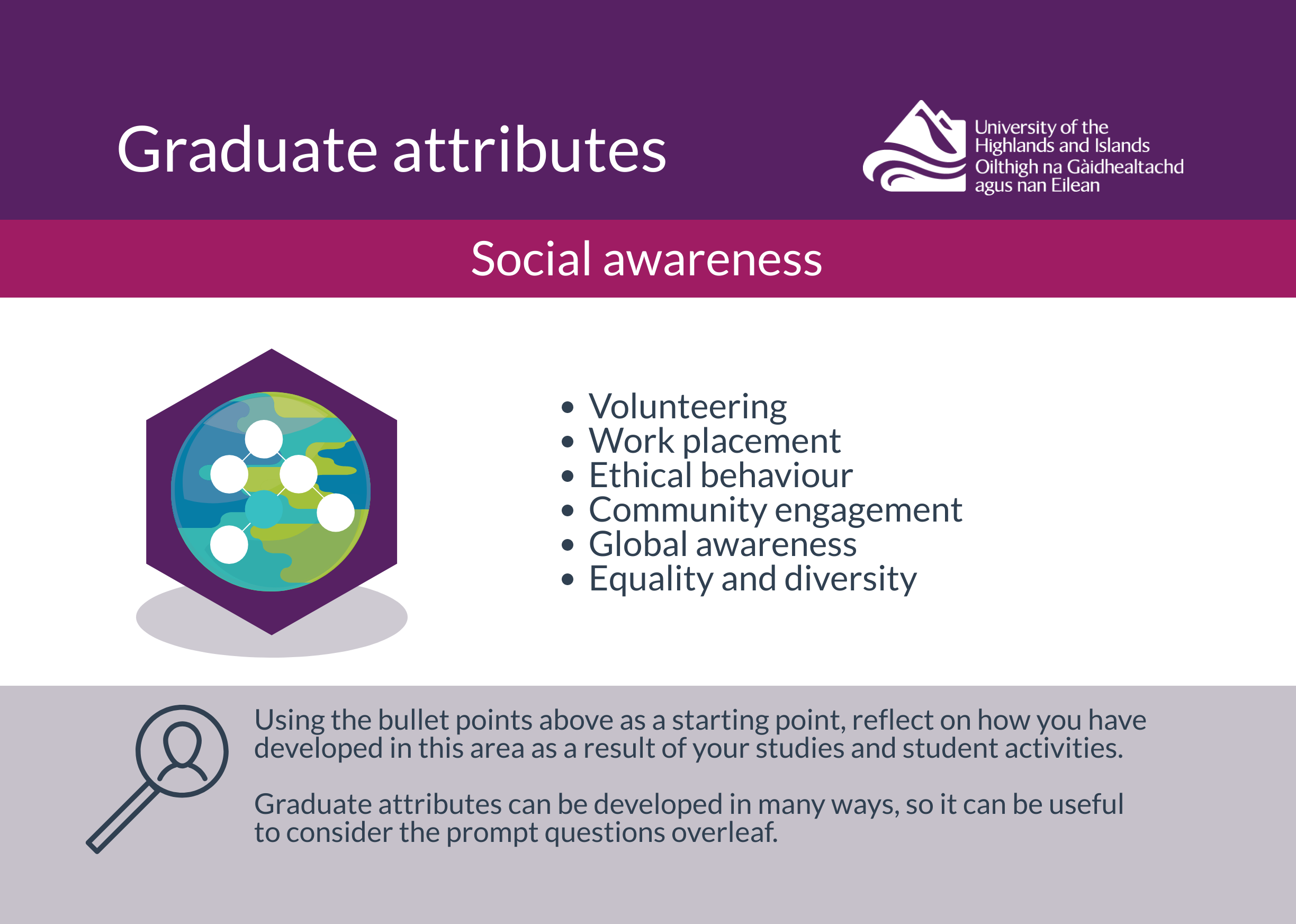 Graduate Attributes activity card set © 2021 by Ann Tilbury, University of the Highlands and Islands is licensed under CC BY 4.0
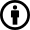 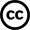 Reflect: How have I developed this attribute through studies and student activities?
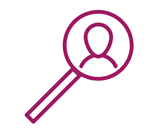 Evidence: What specific examples do I have that show my ability in this area?
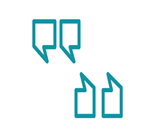 Plan: How might I develop this attribute further?
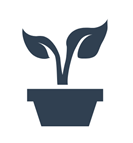 Graduate Attributes activity card set © 2021 by Ann Tilbury, University of the Highlands and Islands is licensed under CC BY 4.0
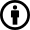 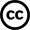 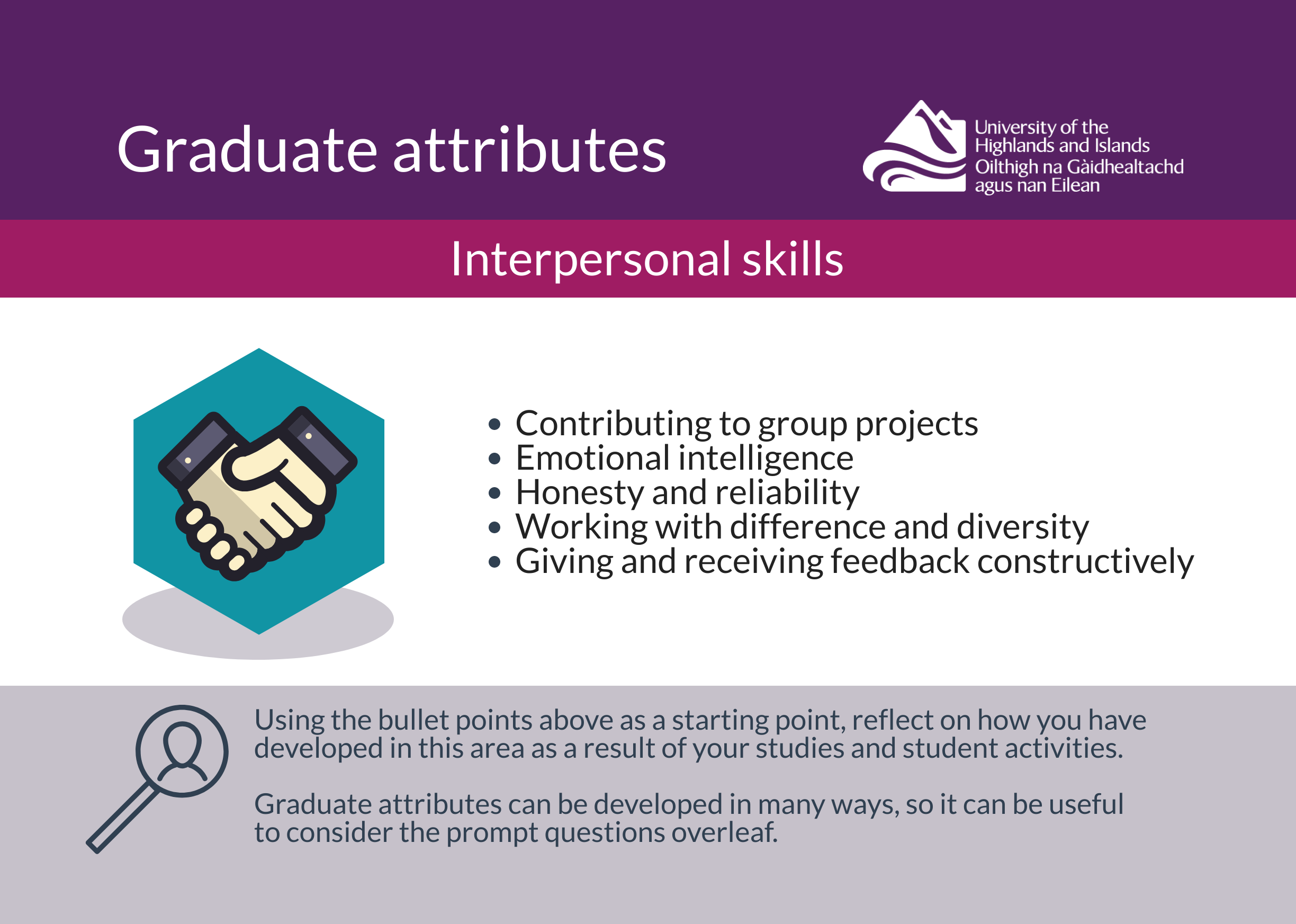 Graduate Attributes activity card set © 2021 by Ann Tilbury, University of the Highlands and Islands is licensed under CC BY 4.0
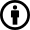 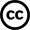 Reflect: How have I developed this attribute through studies and student activities?
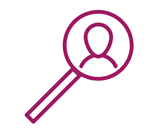 Evidence: What specific examples do I have that show my ability in this area?
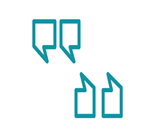 Plan: How might I develop this attribute further?
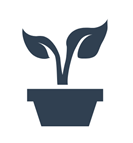 Graduate Attributes activity card set © 2021 by Ann Tilbury, University of the Highlands and Islands is licensed under CC BY 4.0
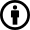 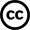